МАДОУ «Пингвин»«Необычные превращенияLEGO - конструктора»
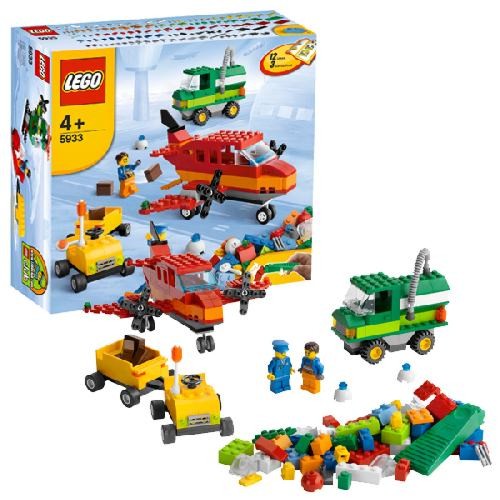 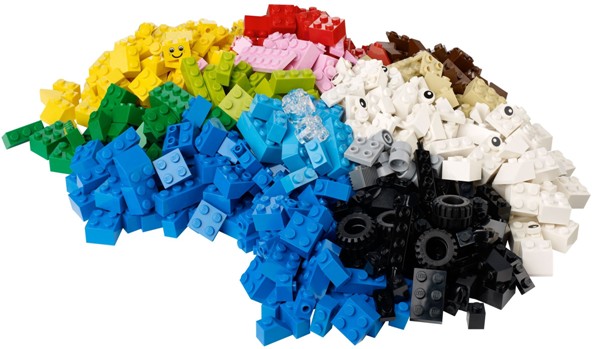 Романько Т.Д.
Воспитатель
г. Лабытнанги-2017
1
«Конструируя, ребенок действует, как зодчий, возводящий здание собственного интеллекта»						Ж. Пиаже
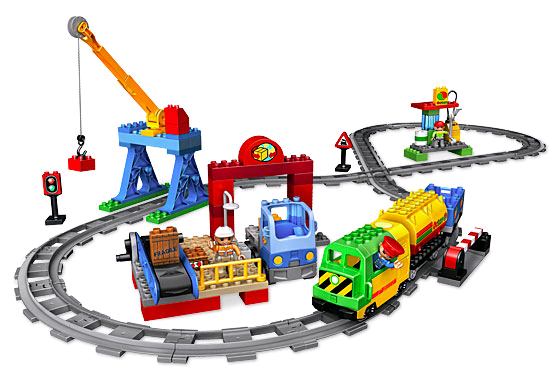 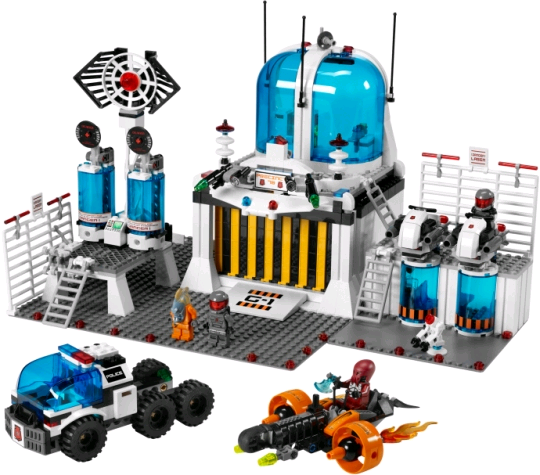 2
Применение конструктора LEGO способствует:
Развитию у детей сенсорных представлений;
Развитию и совершенствованию психических функций;
Тренировке пальцев кистей рук;
Сплочению детского коллектива;
Развитию речи ребенка.
3
С 1932г. ведет свою историю конструктор ЛЕГО
Основатель компании ЛЕГО Оле Кирк Кристиансен
Его семья (сын и внук)
4
5
Первые деревянные кубики компании ЛЕГО
В 1947г. Компания разработала первые пластиковые кубики, являющиеся предшественниками современных кубиков ЛЕГО
6
Производство ЛЕГО достигает объема 706 млн. элементов в год.С момента изобретения с конвейера сошло более 560 миллиардов деталей!
7
[Speaker Notes: Сразись с силами Первого Ордена на Истребителе По. Изготовленный по индивидуальному заказу звёздный истребитель обладает невероятными характеристиками: четырьмя пружинными пушками, двумя пушками, стреляющими шипами, выдвижным механизмом посадки, раскрывающимися крыльями, открывающейся кабиной, где можно разместить минифигурку и дроида-астромеханика BB-8. К истребителю даже прилагается устройство для зарядки пушек, оружейная стойка, дополнительные ракеты и боеприпасы, а также кресло пилота для минифигурки. Забирайся в кабину по приставной лестнице, пристёгивайся и приготовься воссоздать свои любимые сцены из фильма Звёздные Войны: Пробуждение Силы!
В набор входят 3 минифигурки с различным оружием и аксессуарами: По Дэмерон, наземная команда Повстанцев, пилот истребителя Повстанцев, дроид-астромеханик BB-8.]
В июне 1968 года был открыт первый Леголенд   в самом центре Дании
ЛЕГОЛЕНД
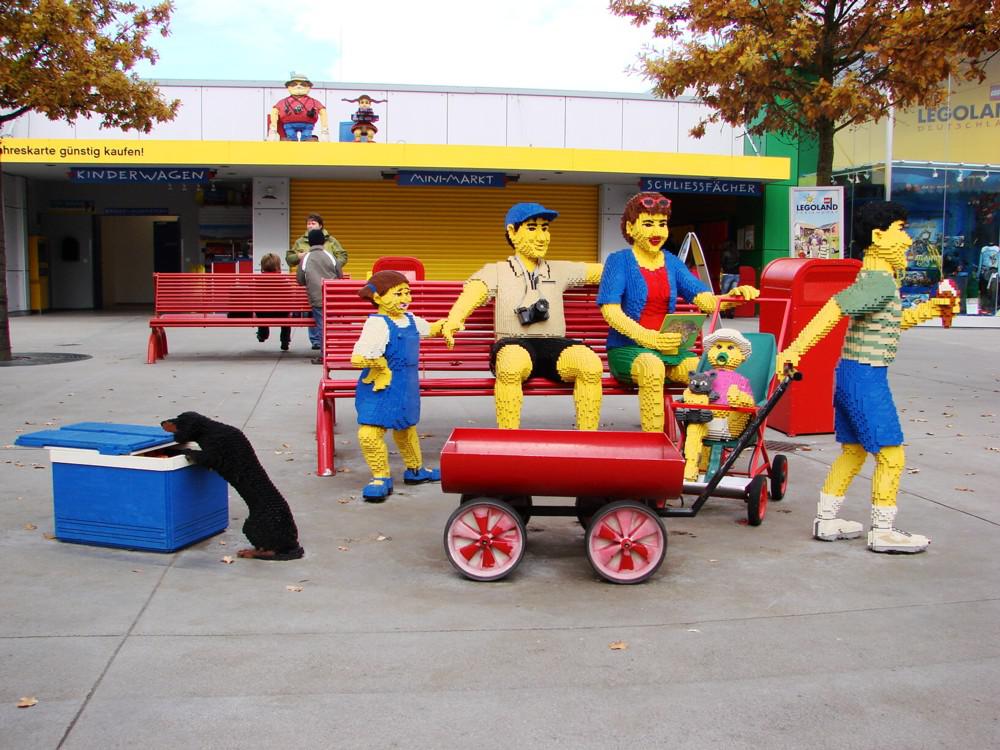 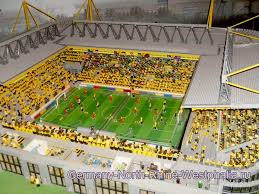 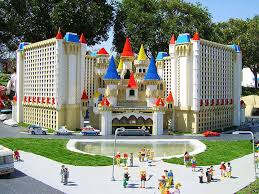 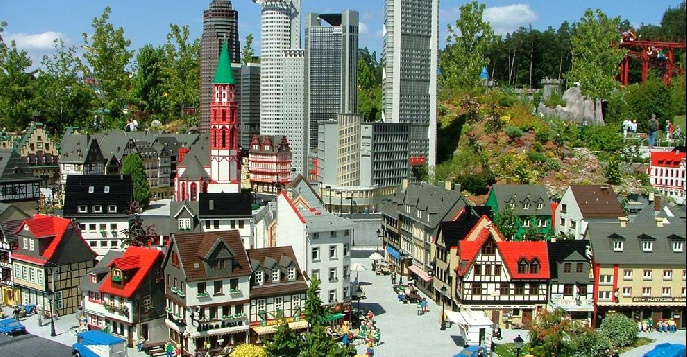 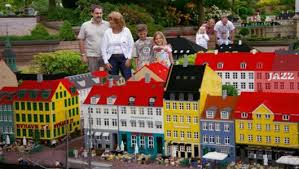 9
Вавилонская башня
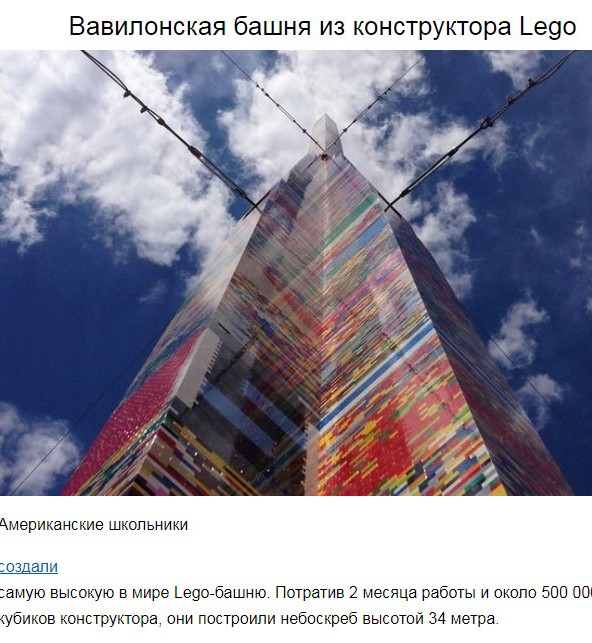 10
Образовательная область«Познавательное развитие»
«Найди такой же!», «Найди и назови», «Волшебный мешочек»
11
«Построй цифру»
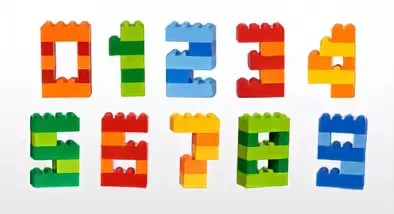 12
«Построй букву»
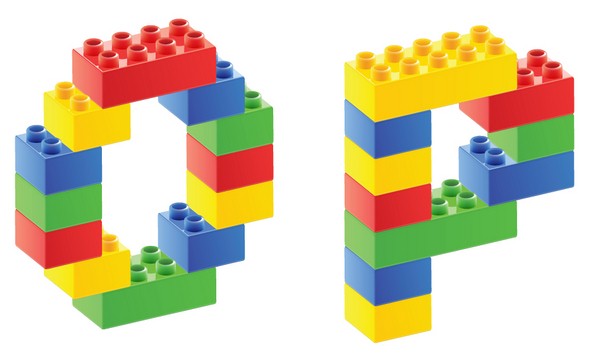 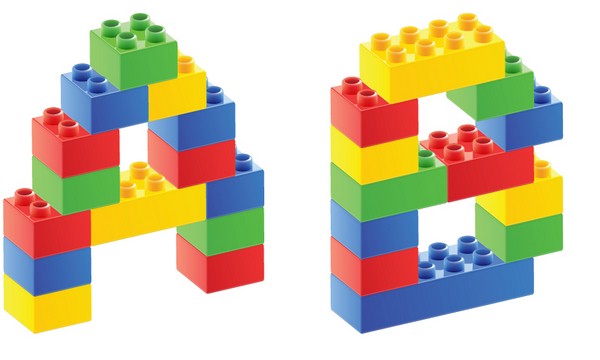 13
При помощи кубиков лего можно обучаться в игре
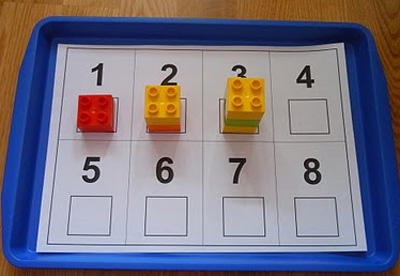 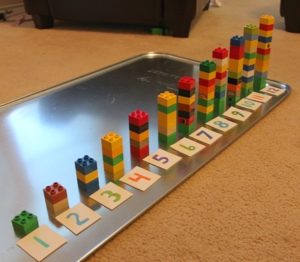 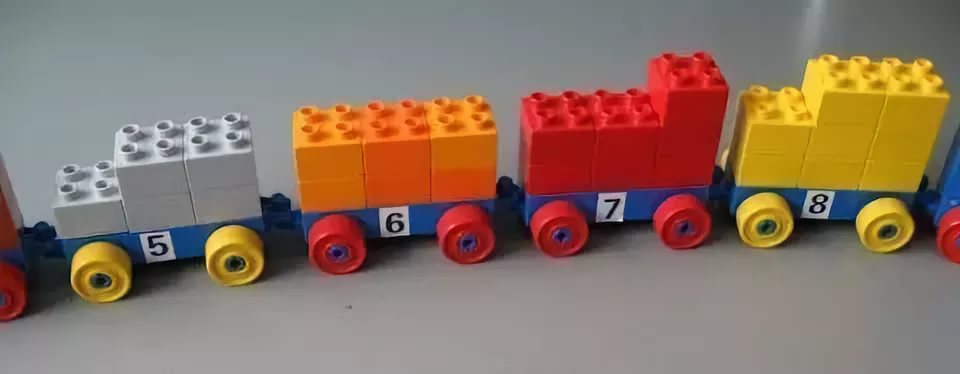 14
Сложение, вычитание чисел, изучение состава числа
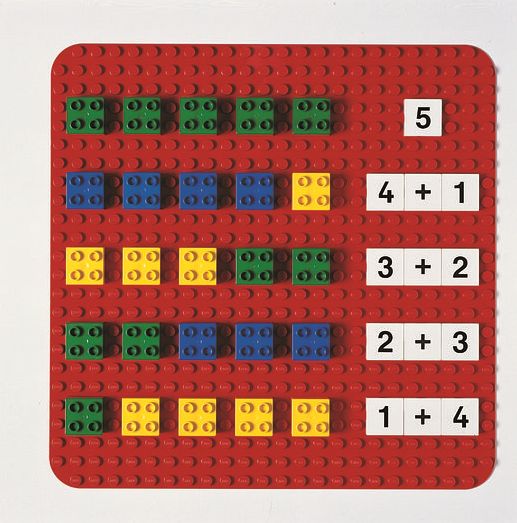 15
Сравнение чисел
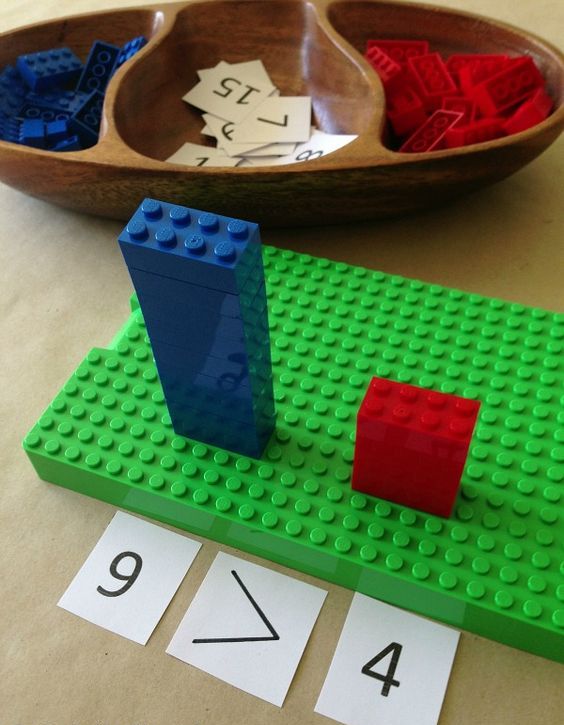 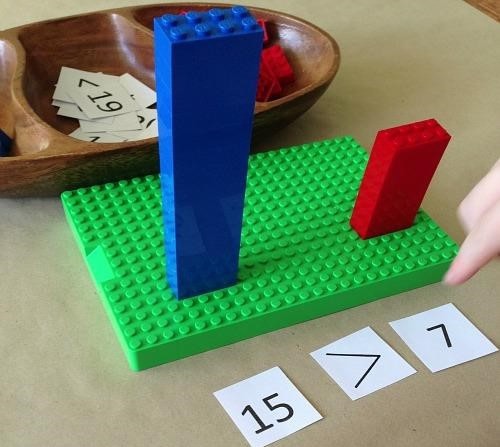 16
Умножение чисел
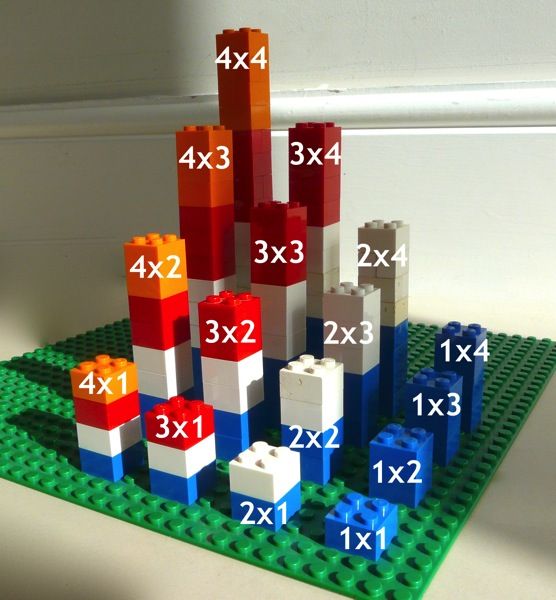 17
Изучение дробей при помощи цвета
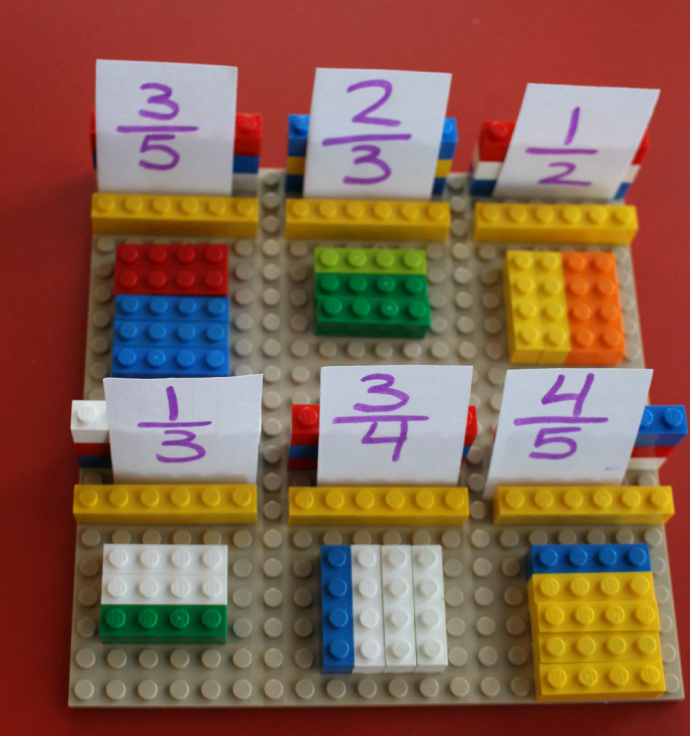 18
Действия с дробями
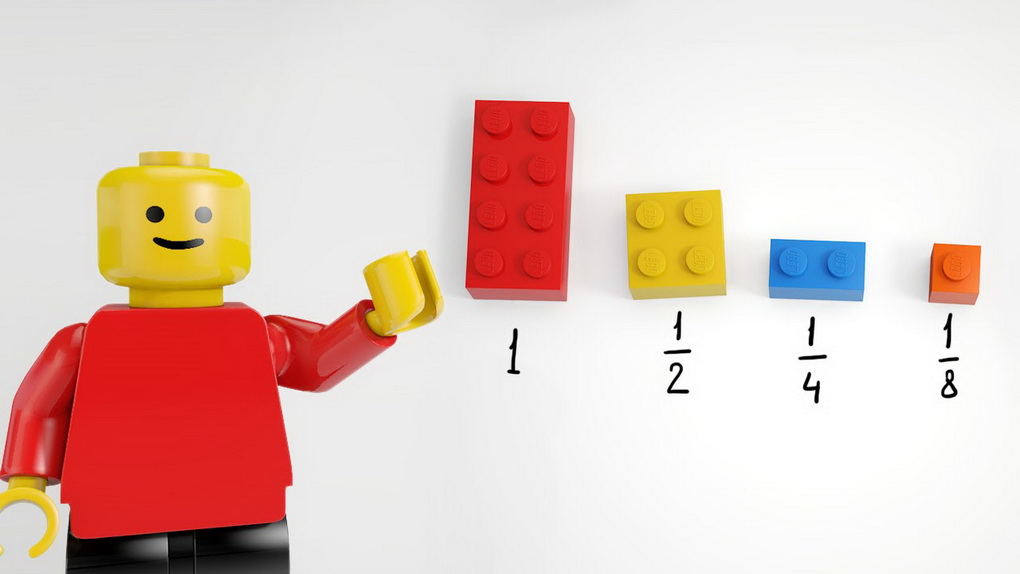 19
Решим примеры?
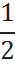 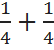 1)
=
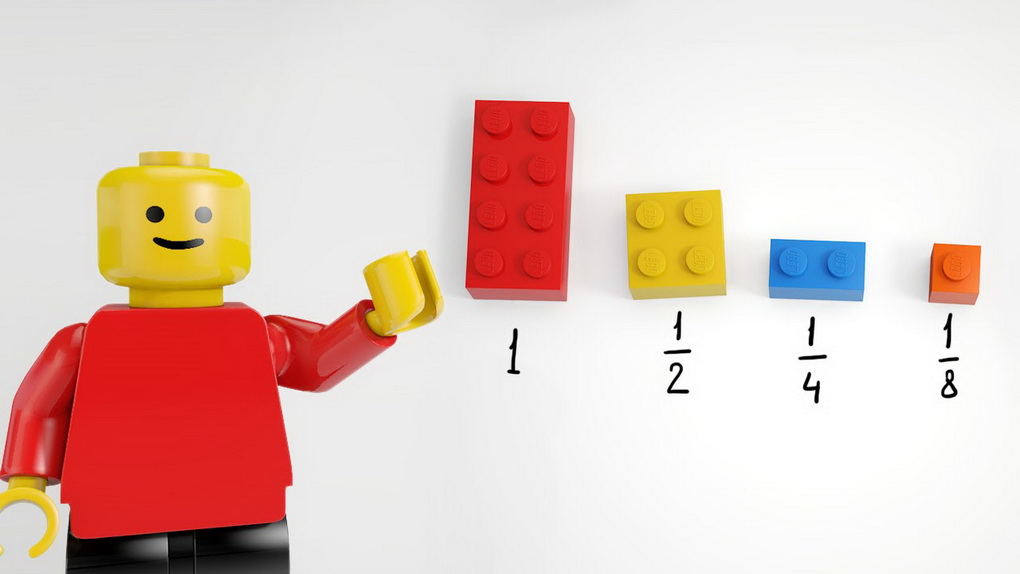 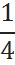 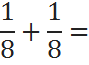 2)
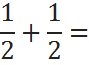 1
3)
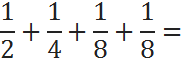 1
4)
20
Образовательная область«Речевое развитие»
«Выложи схему слова»
21
Схема слова
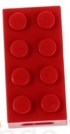 - гласный звук
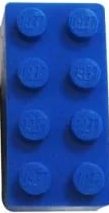 - согласный твердый звук;
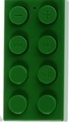 - согласный мягкий звук;
22
Выложим схему слов?
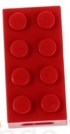 гласный звук;


 согласный твердый звук;


- согласный мягкий звук
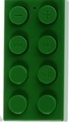 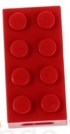 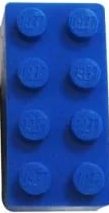 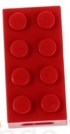 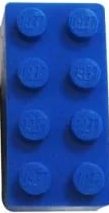 ЛЕГО
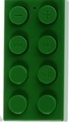 КУБИКИ
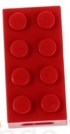 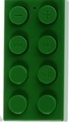 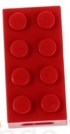 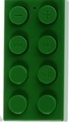 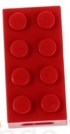 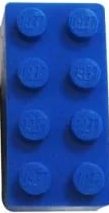 23
Возможности ЛЕГО безграничны!Из него можно сделать все, что угодно!
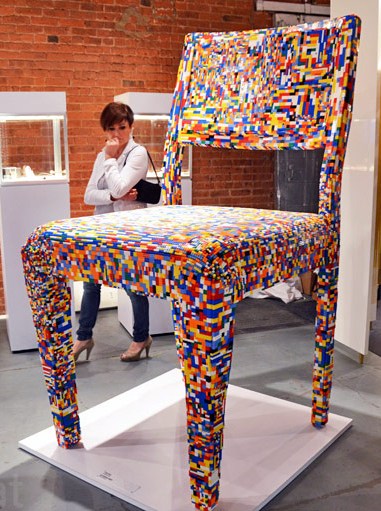 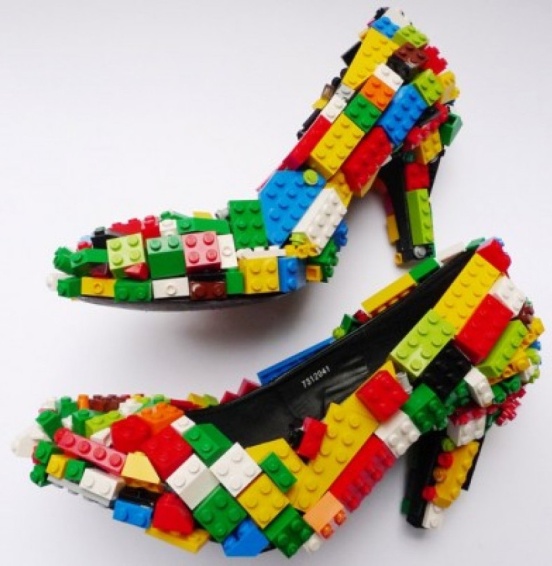 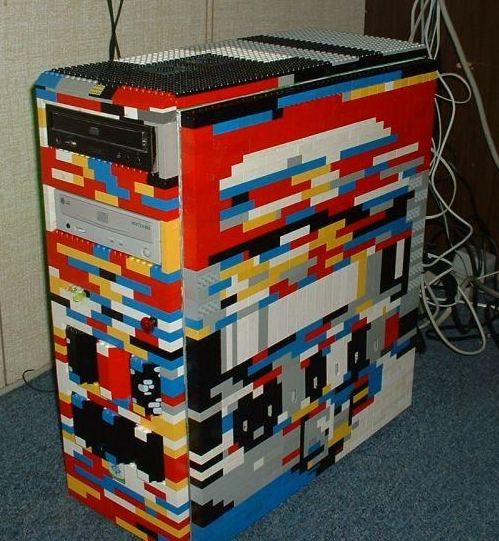 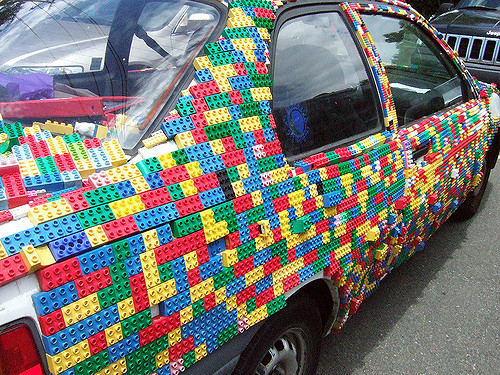 24
Можно даже построить настоящий дом!
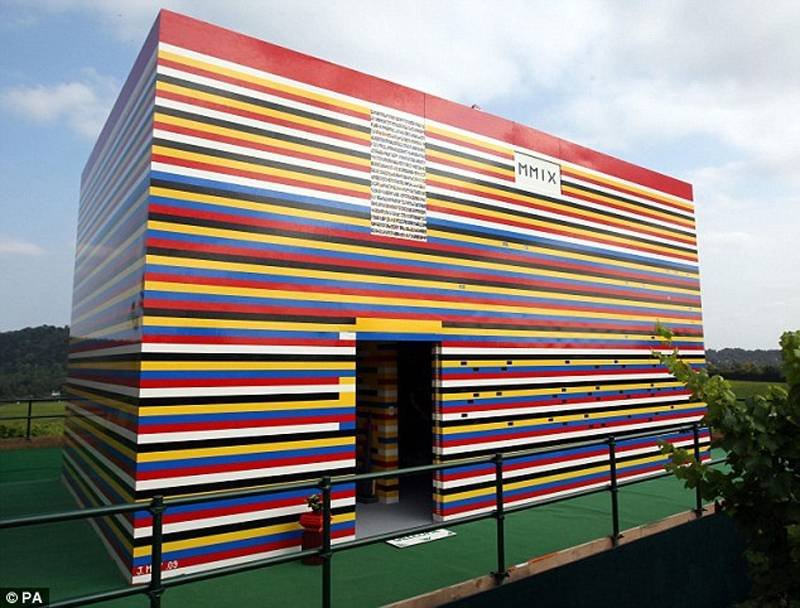 25
Журнальный столик
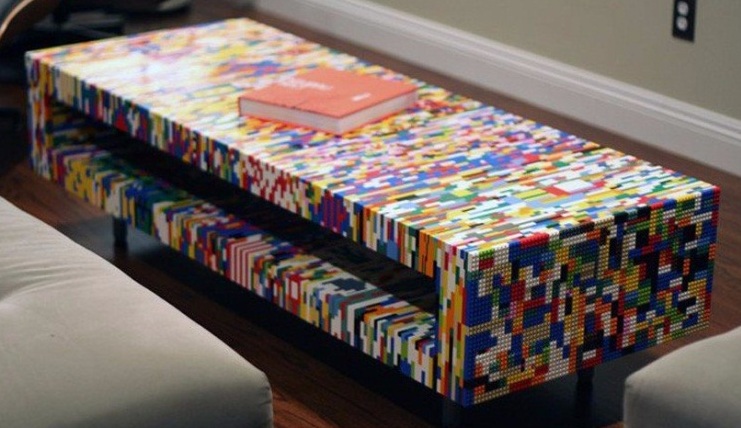 26
Яркая барная стойка
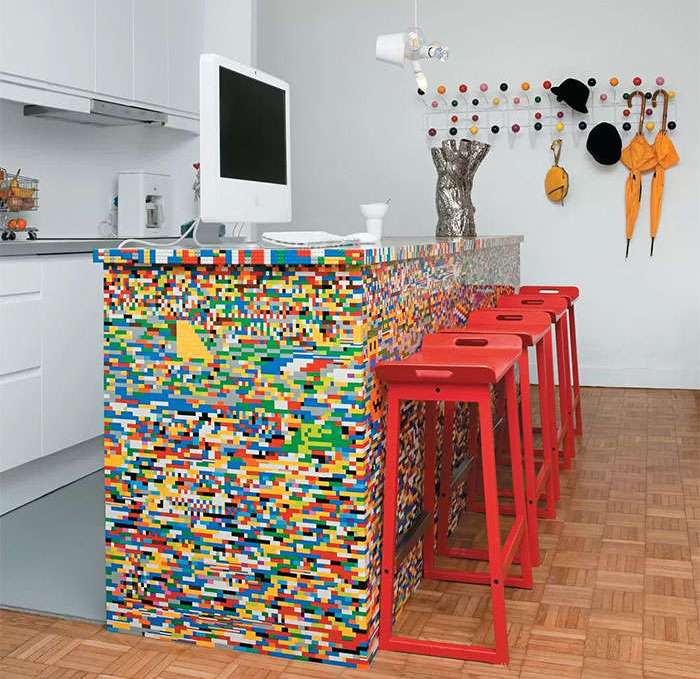 27
Домик для домашнего питомца
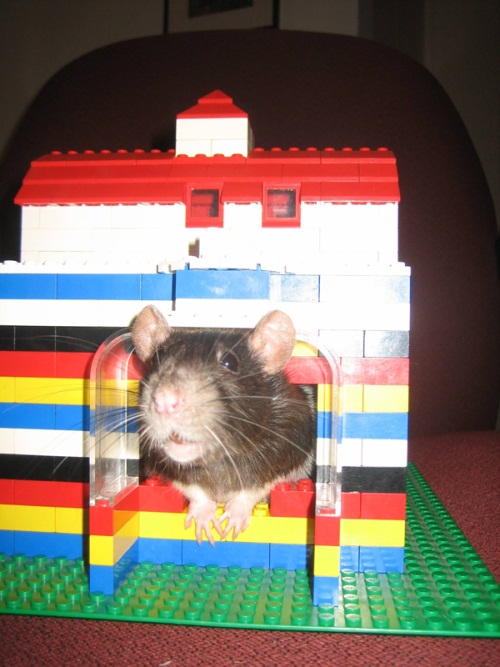 28
Ювелирные украшения
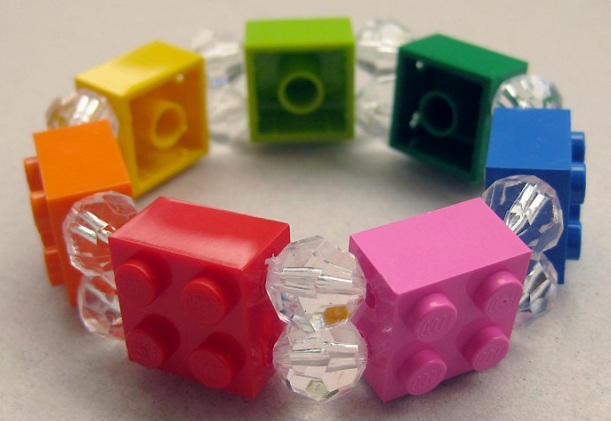 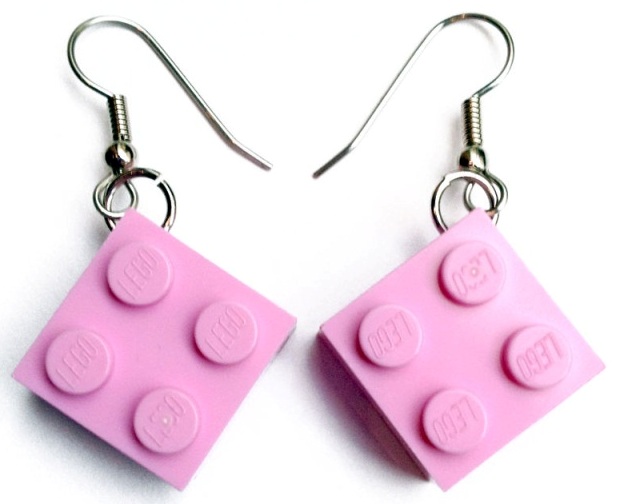 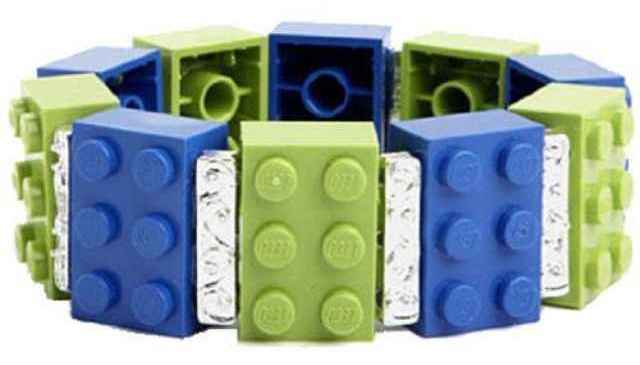 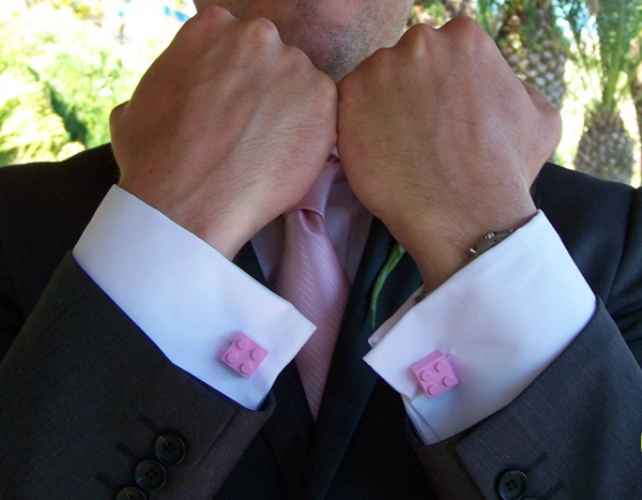 29
Такие яркие коробочки приучат ребенка к порядку!
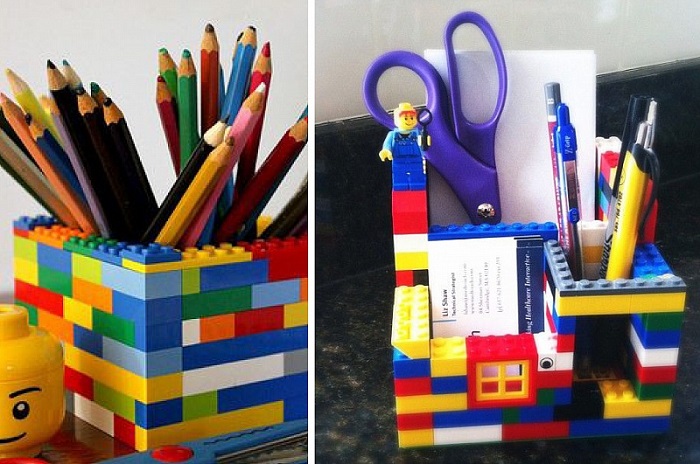 30
Стильная рамка для зеркала или фотографии
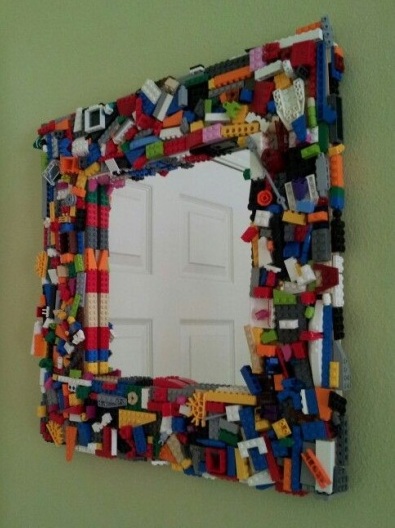 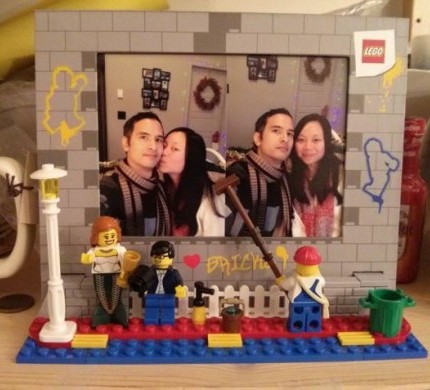 31
Забавные аксессуары для кухни
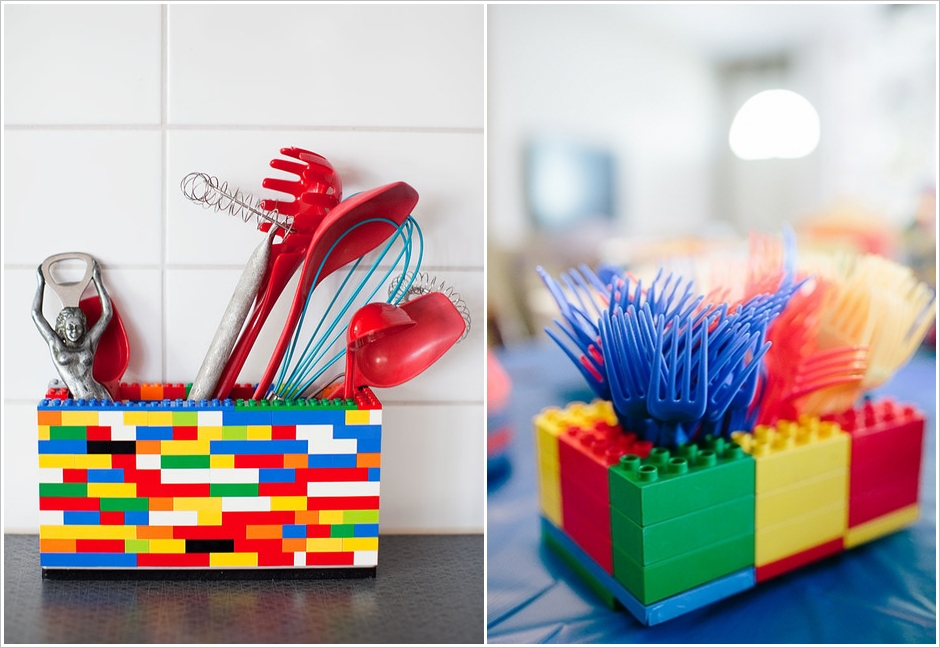 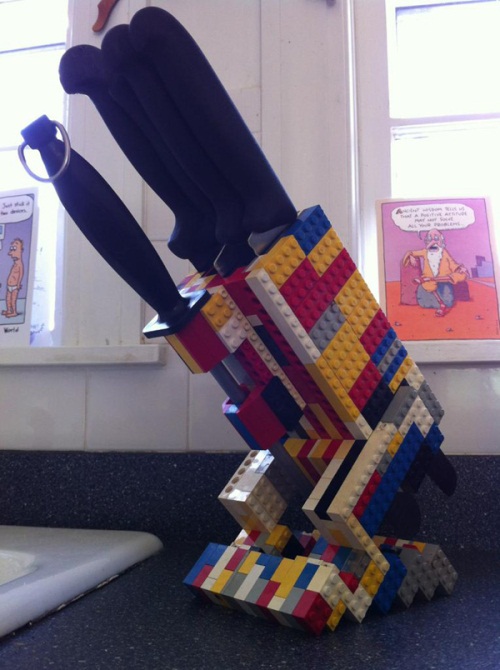 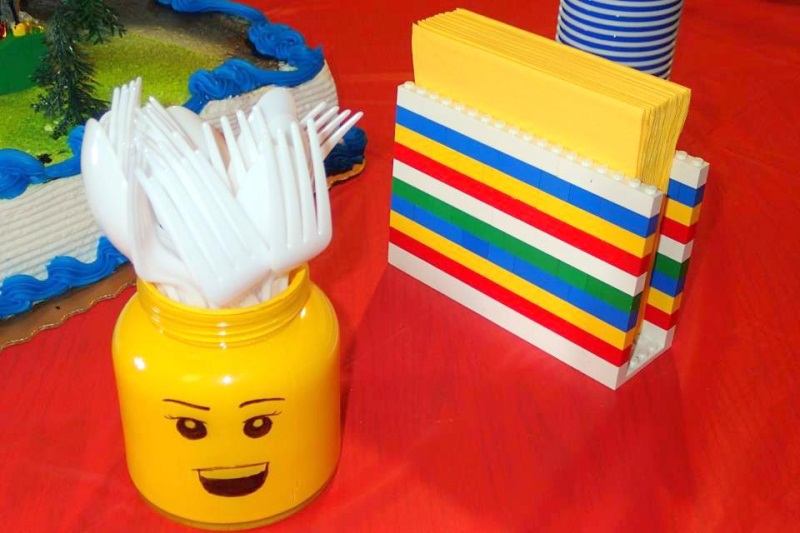 32
Кубики ЛЕГО во флакончике жидкого мыла и симпатичный стакан для зубных щеток
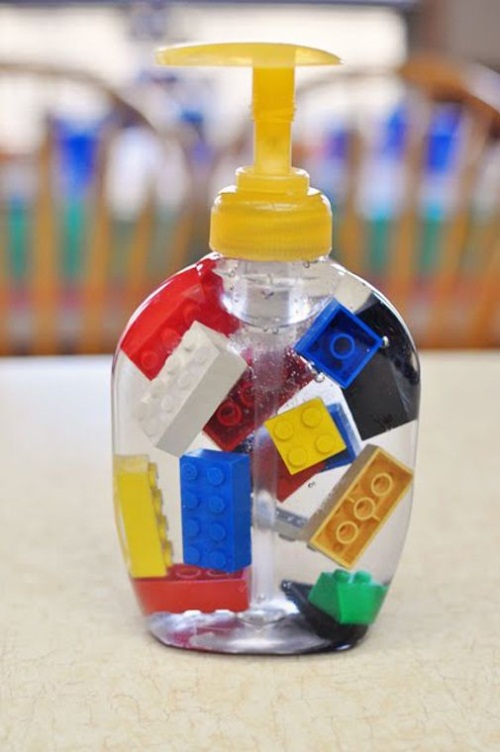 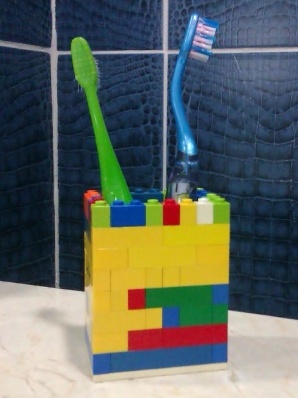 33
Оригинальные держатели для проводов и ключей
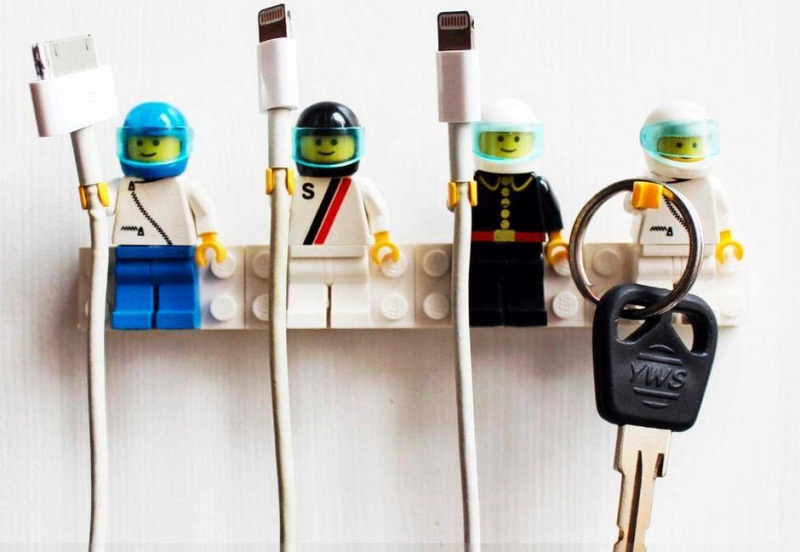 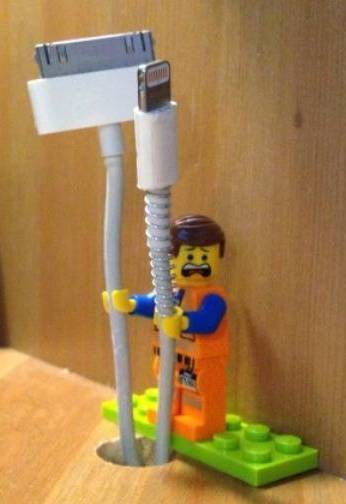 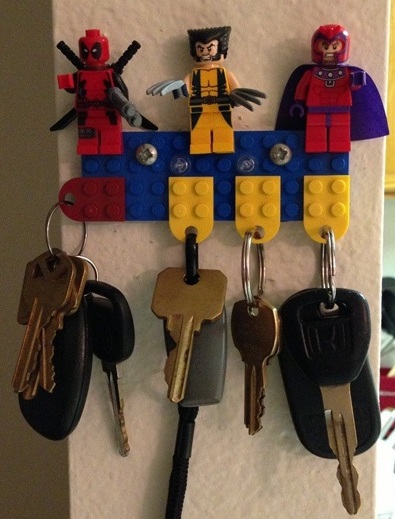 34
Изготовление поделок из LEGO
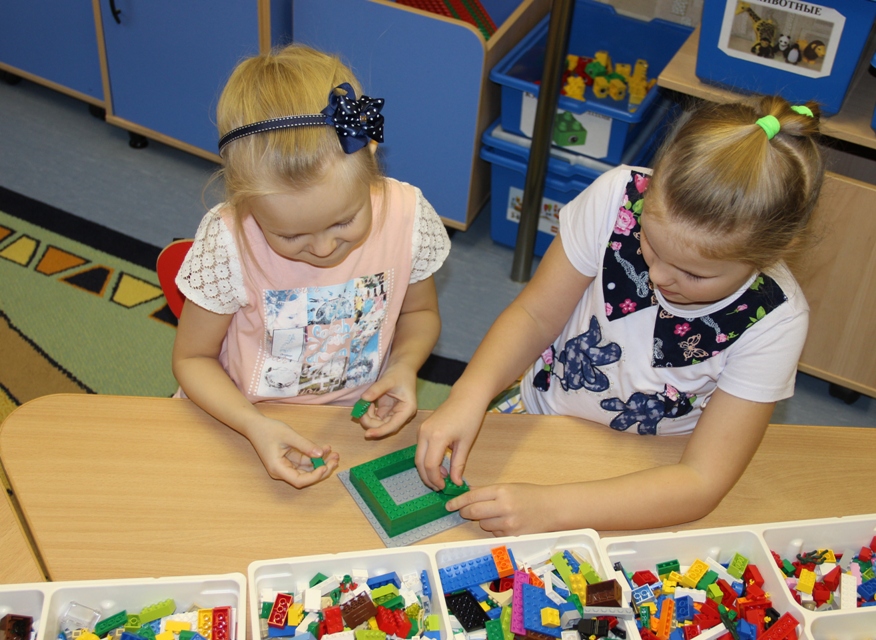 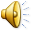 35
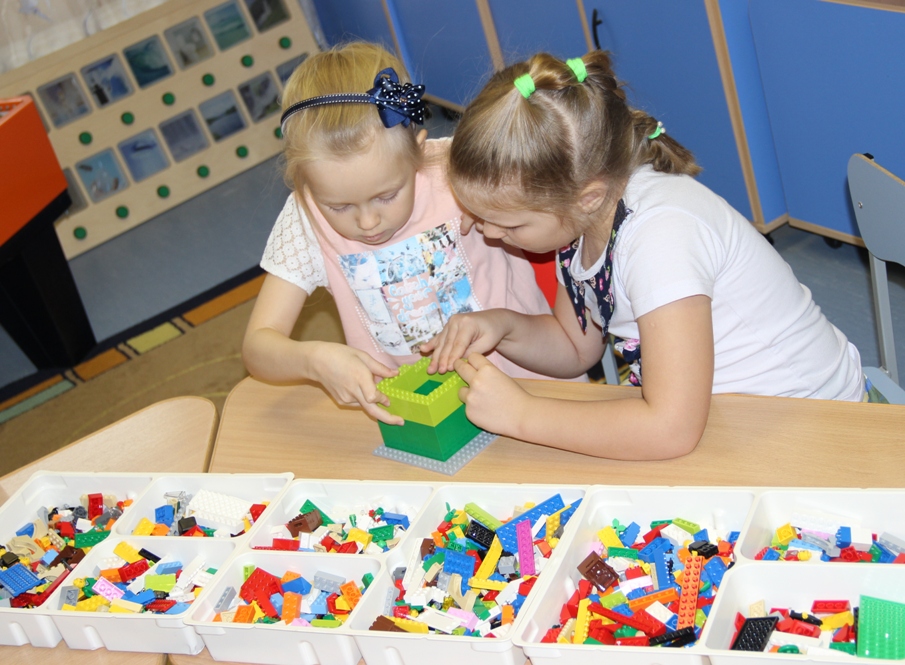 36
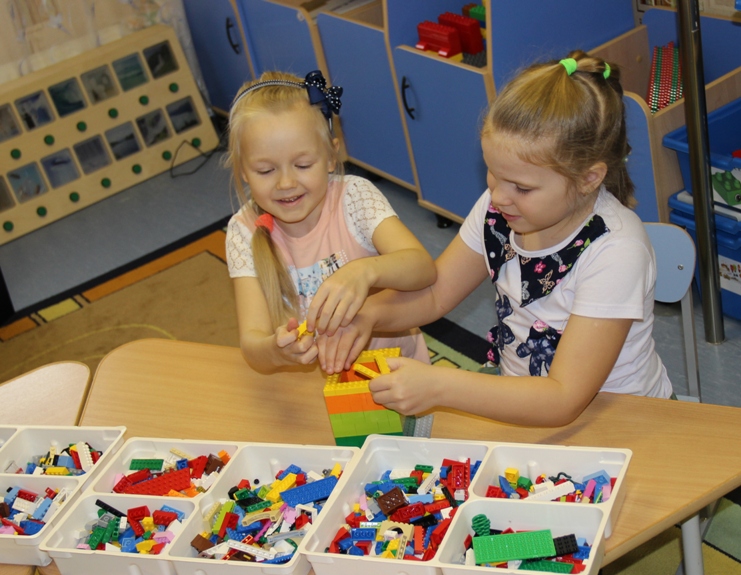 37
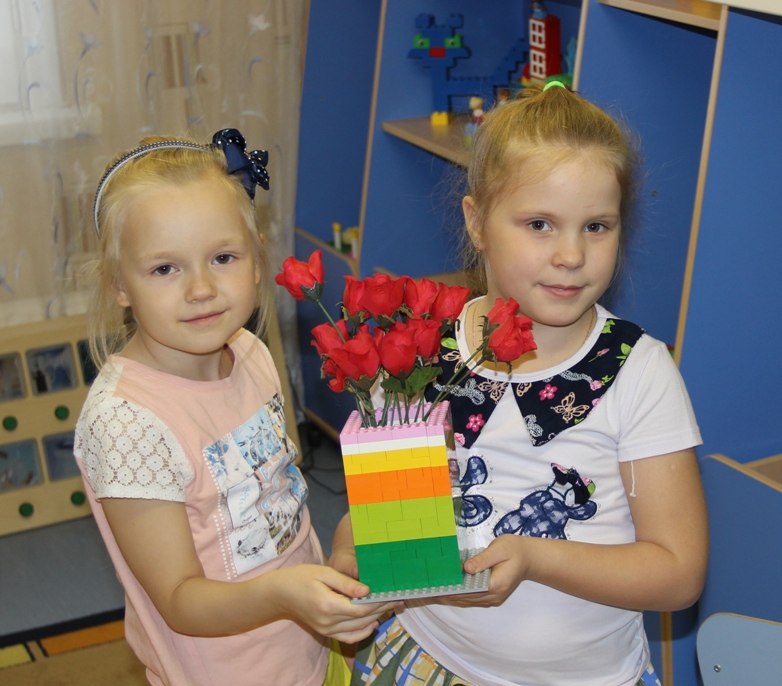 38
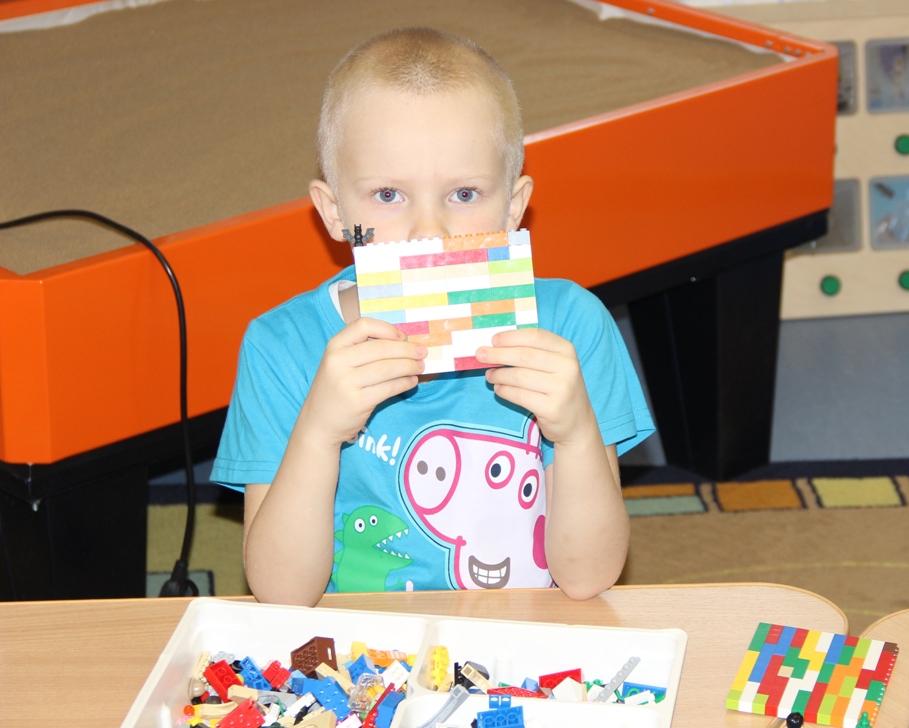 39
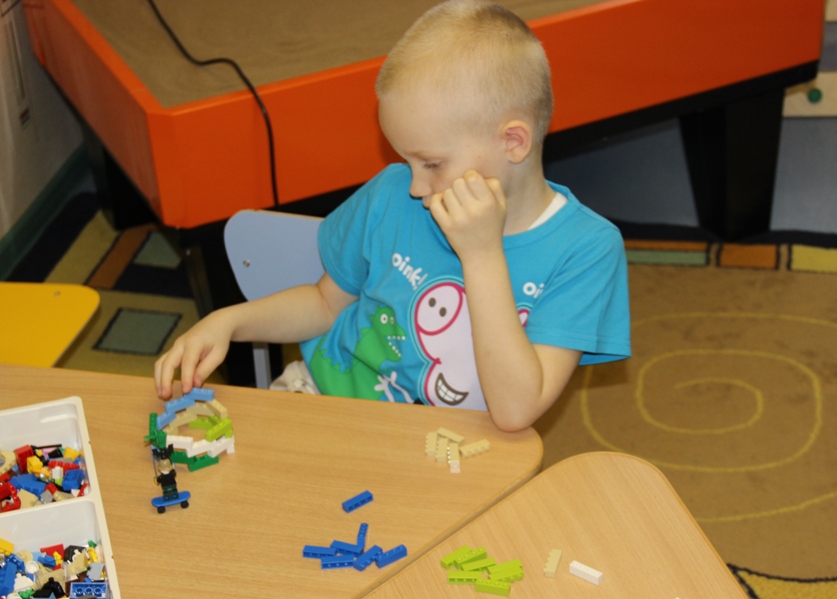 40
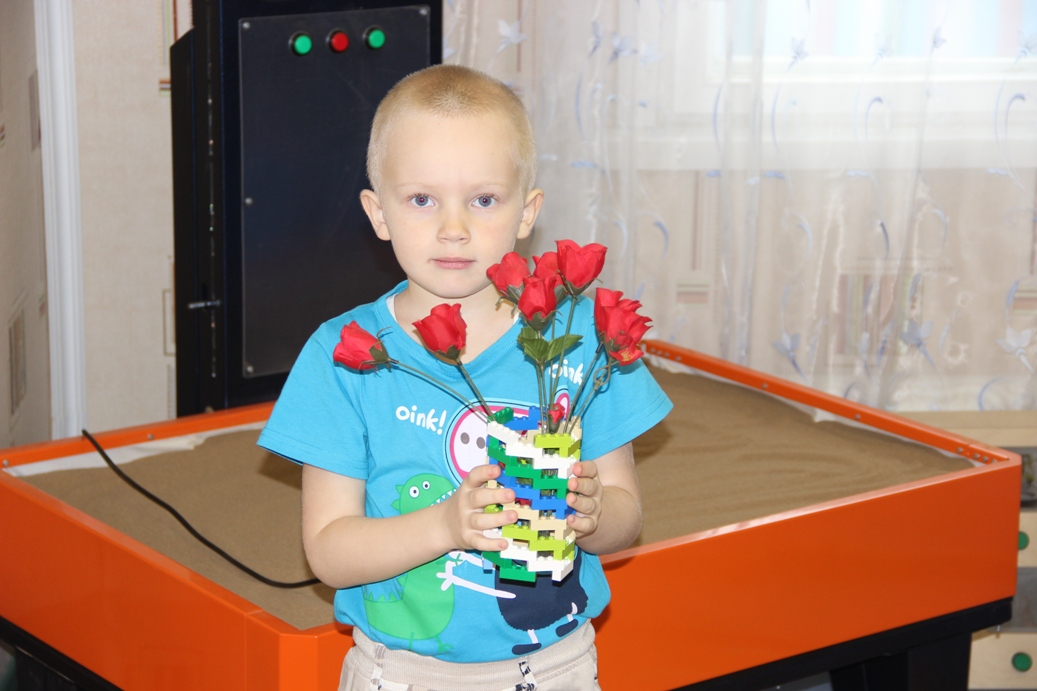 41
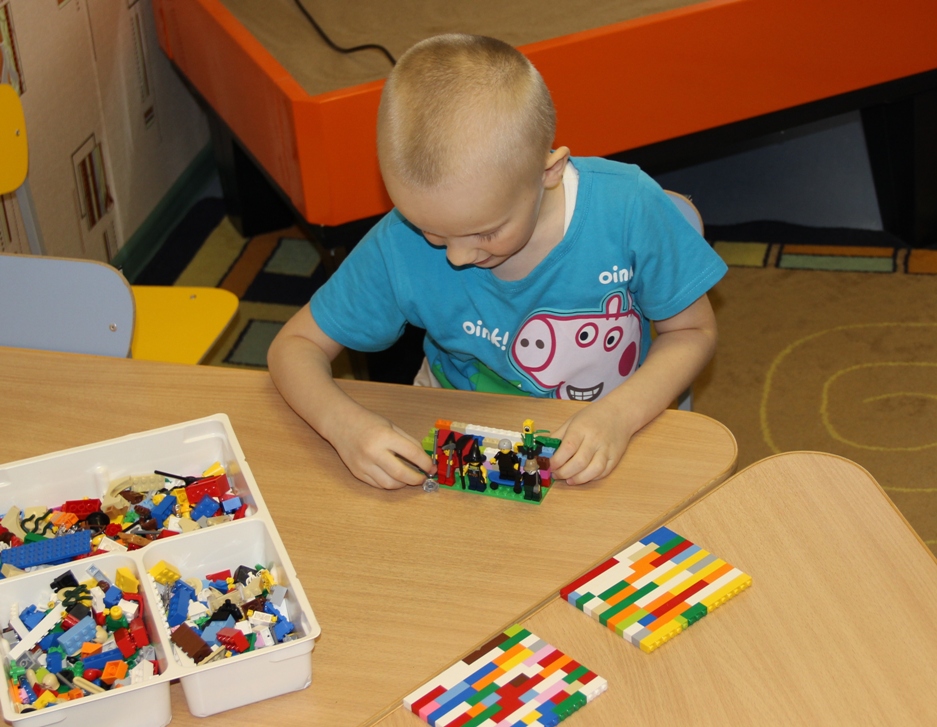 42
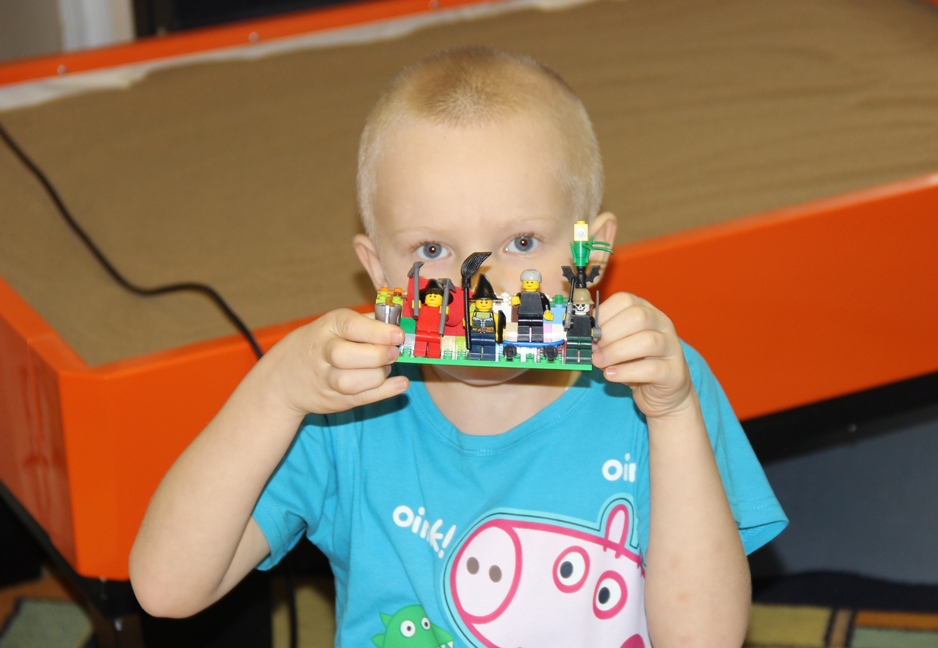 43
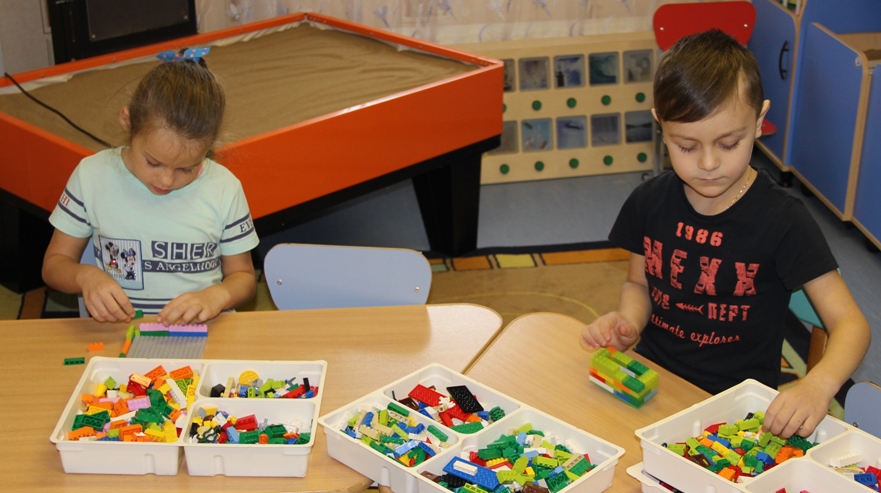 44
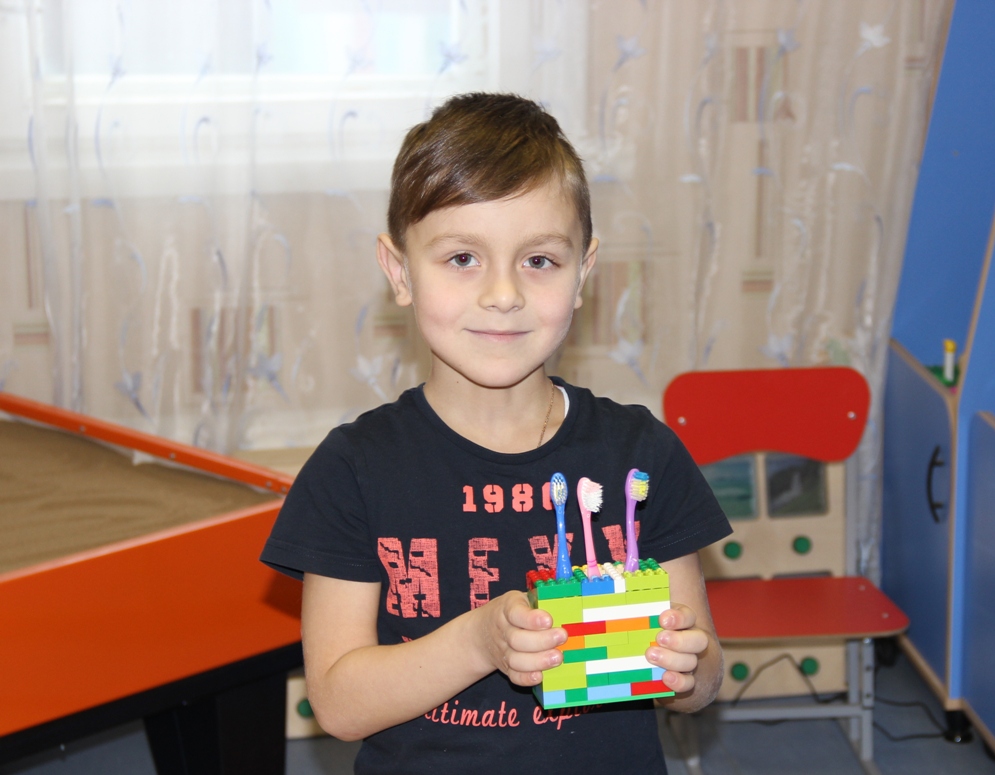 45
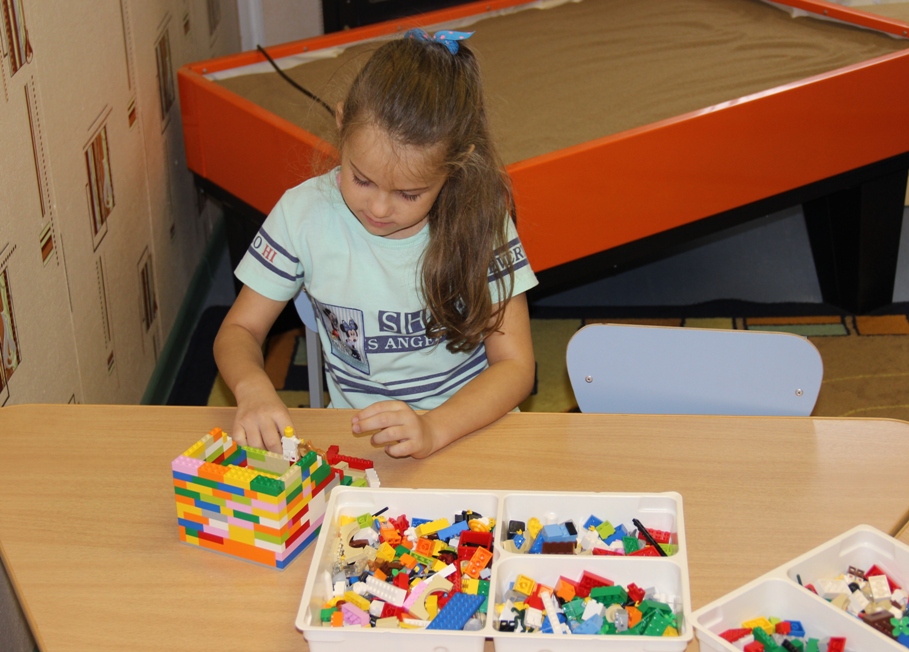 46
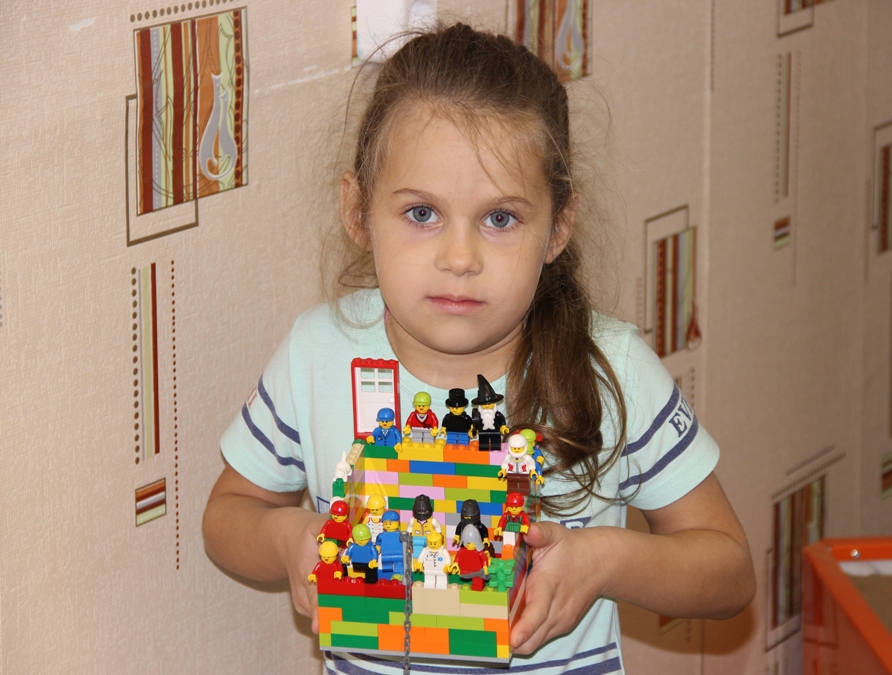 47
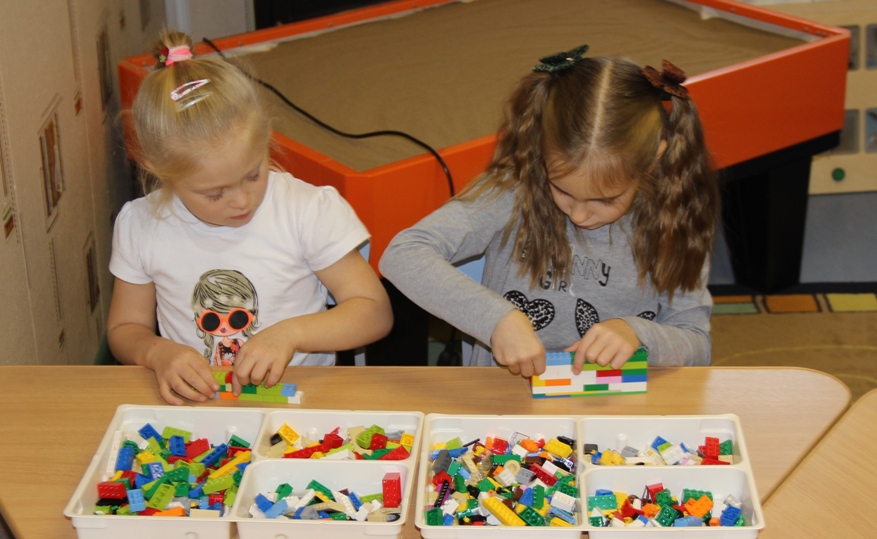 48
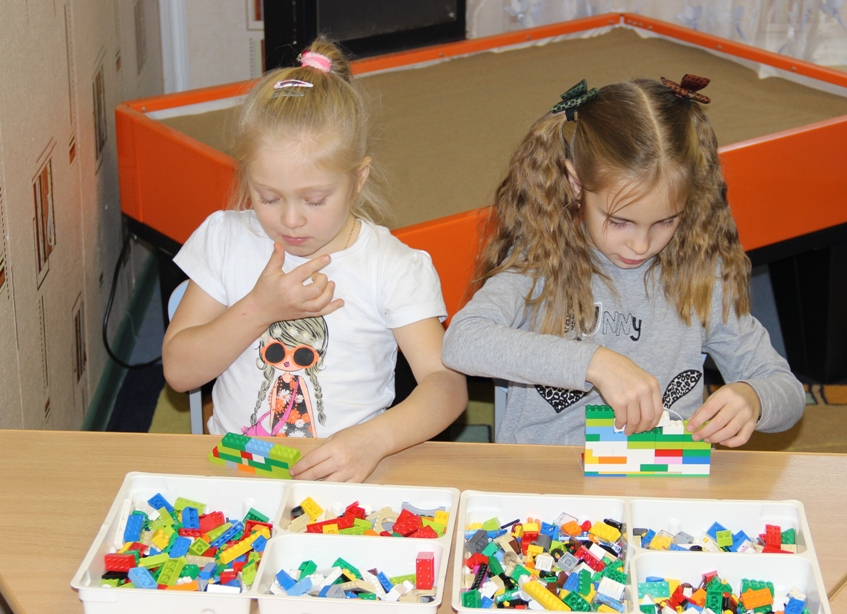 49
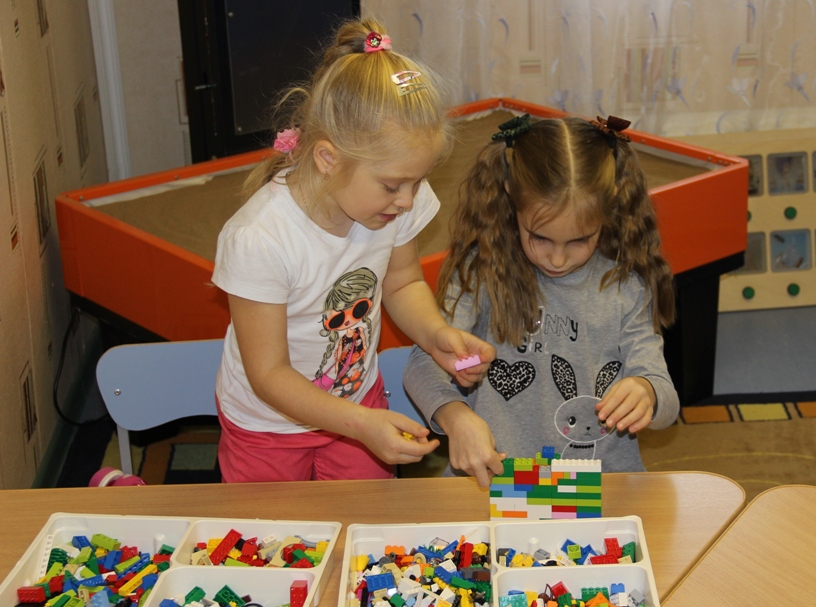 50
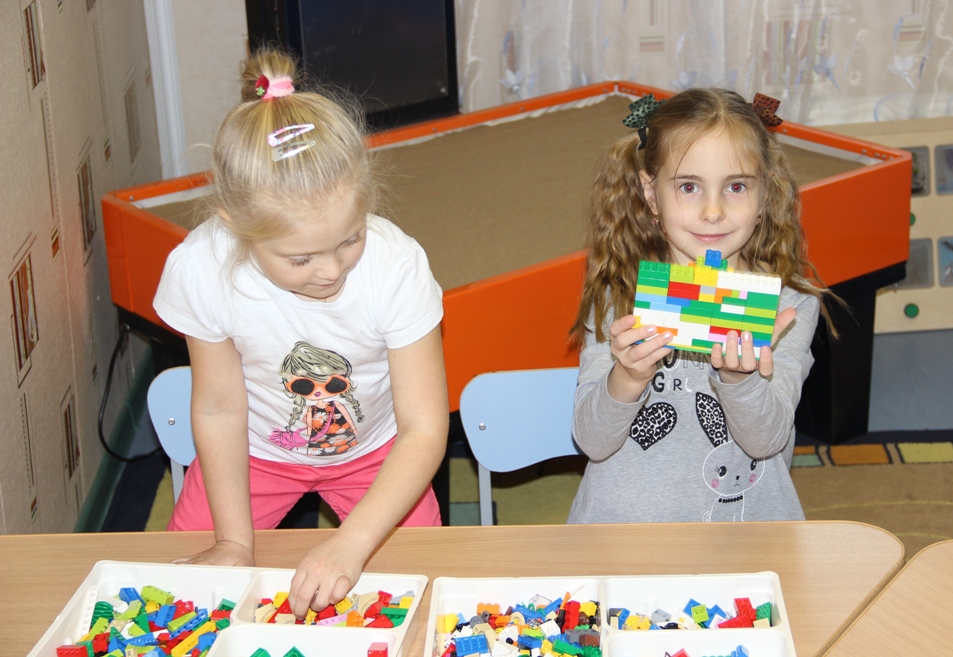 51
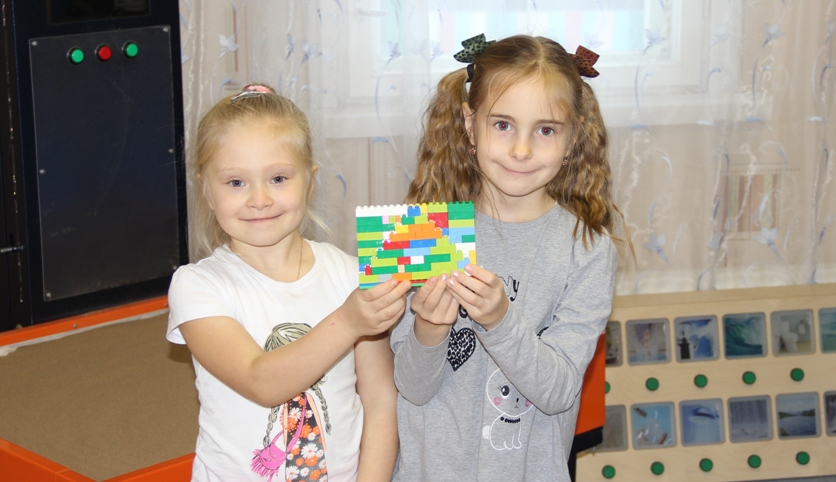 52
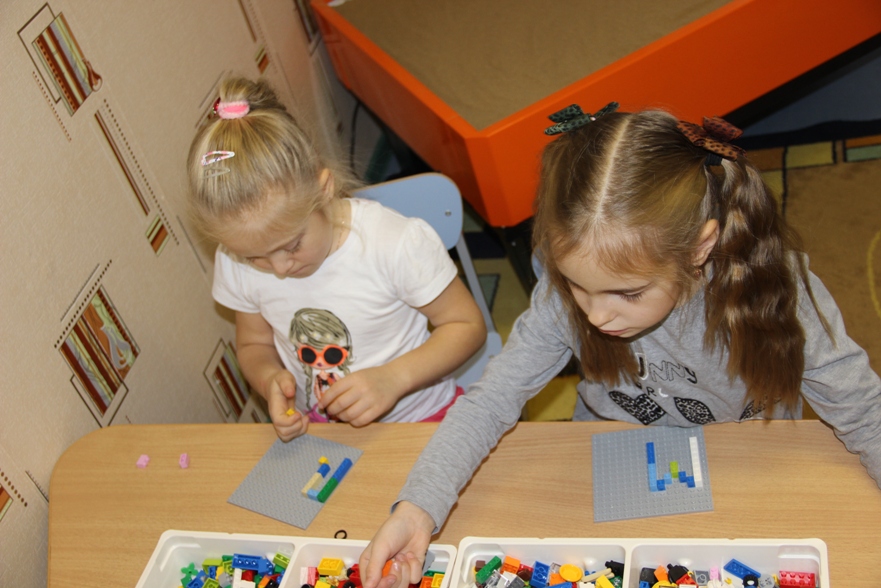 53
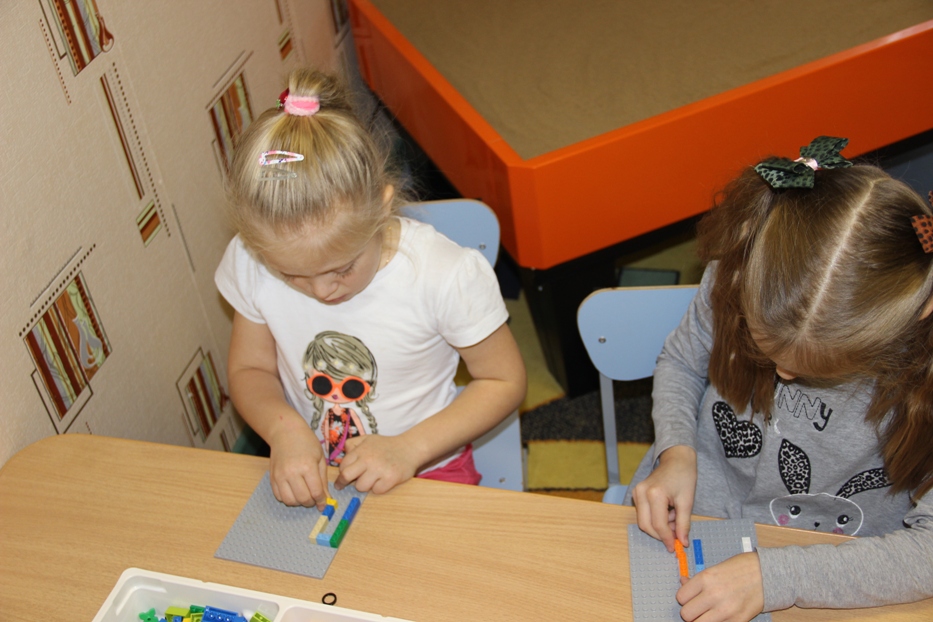 54
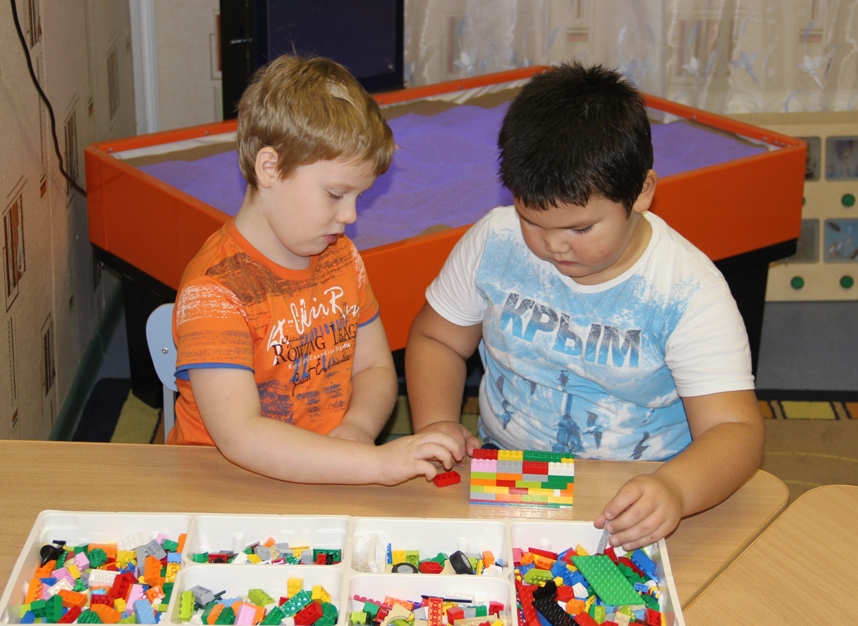 55
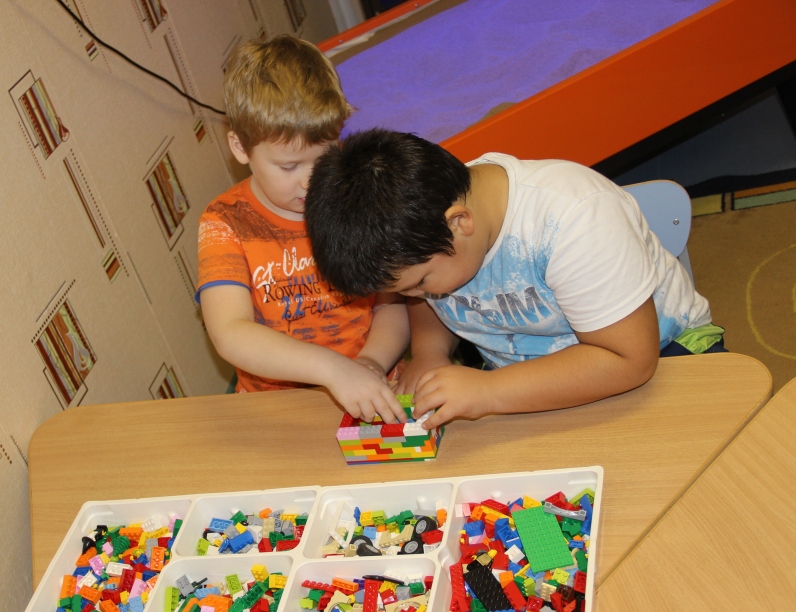 56
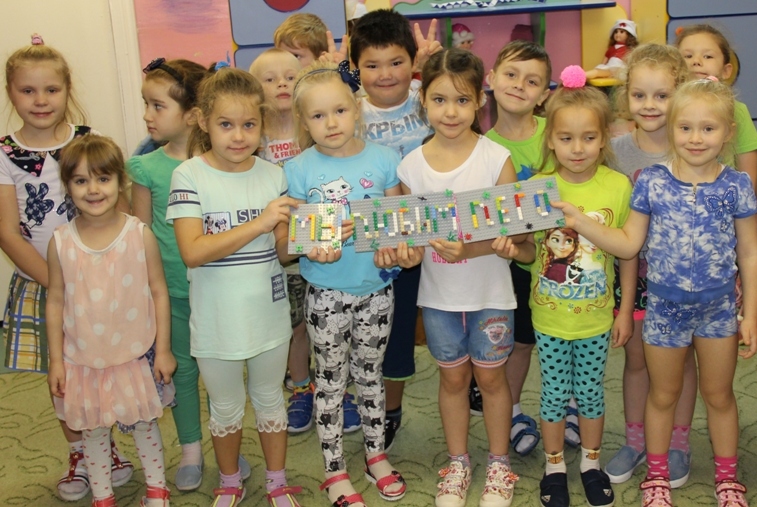 57
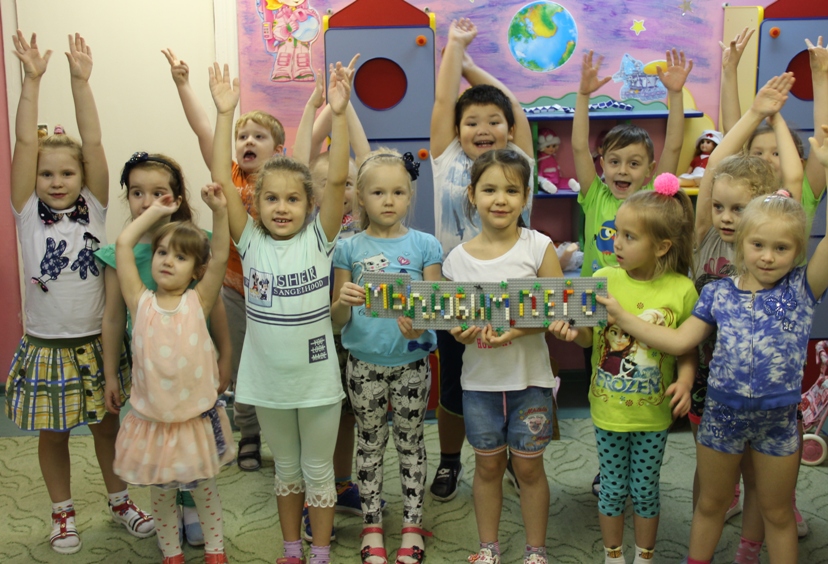 58
Творите и создавайте необычные вещи!
59
Спасибо за внимание!
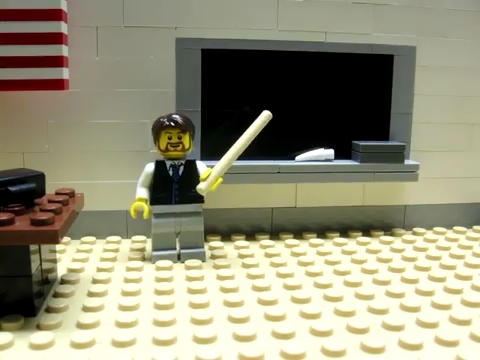 60